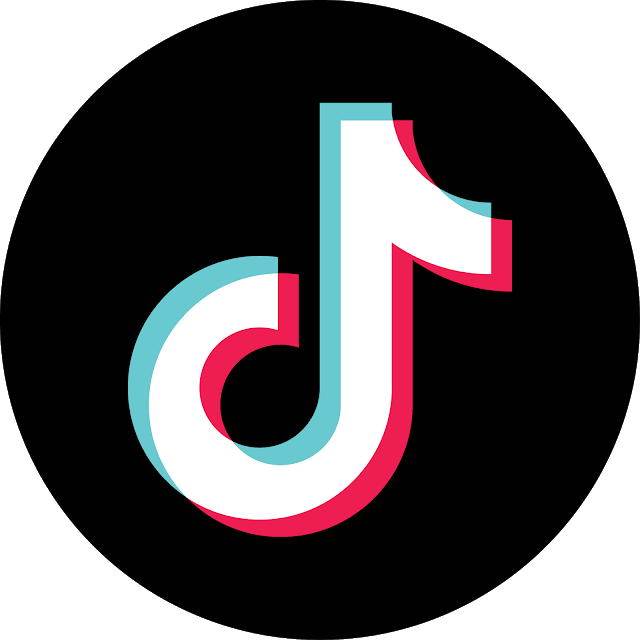 TikTok.com
By Brandon Dempsey
What is TikTok?
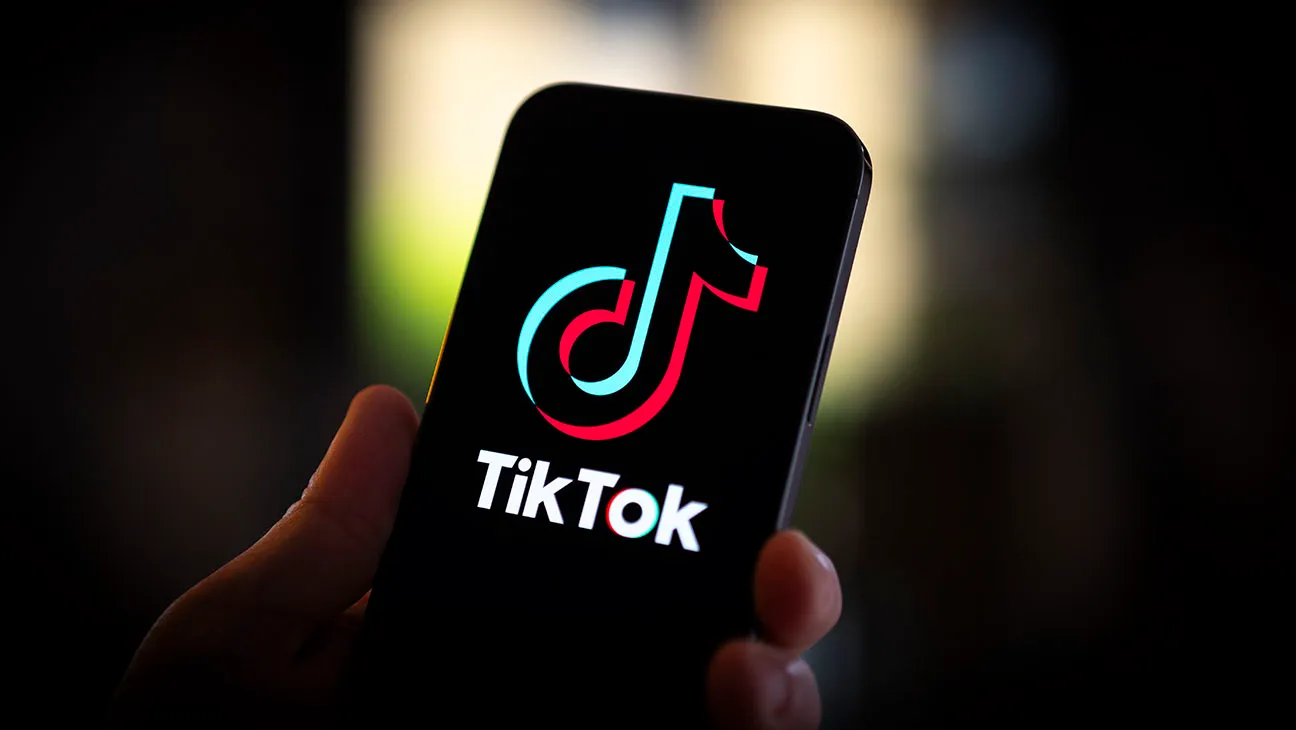 TikTok is a social media website

Primarily for sharing short-form videos
Live streaming
History
Owned by ByteDance

An expansion of Douyin

Launched as TikTok internationally in September 2017

Bytedance merged with Musical.ly in November 2017
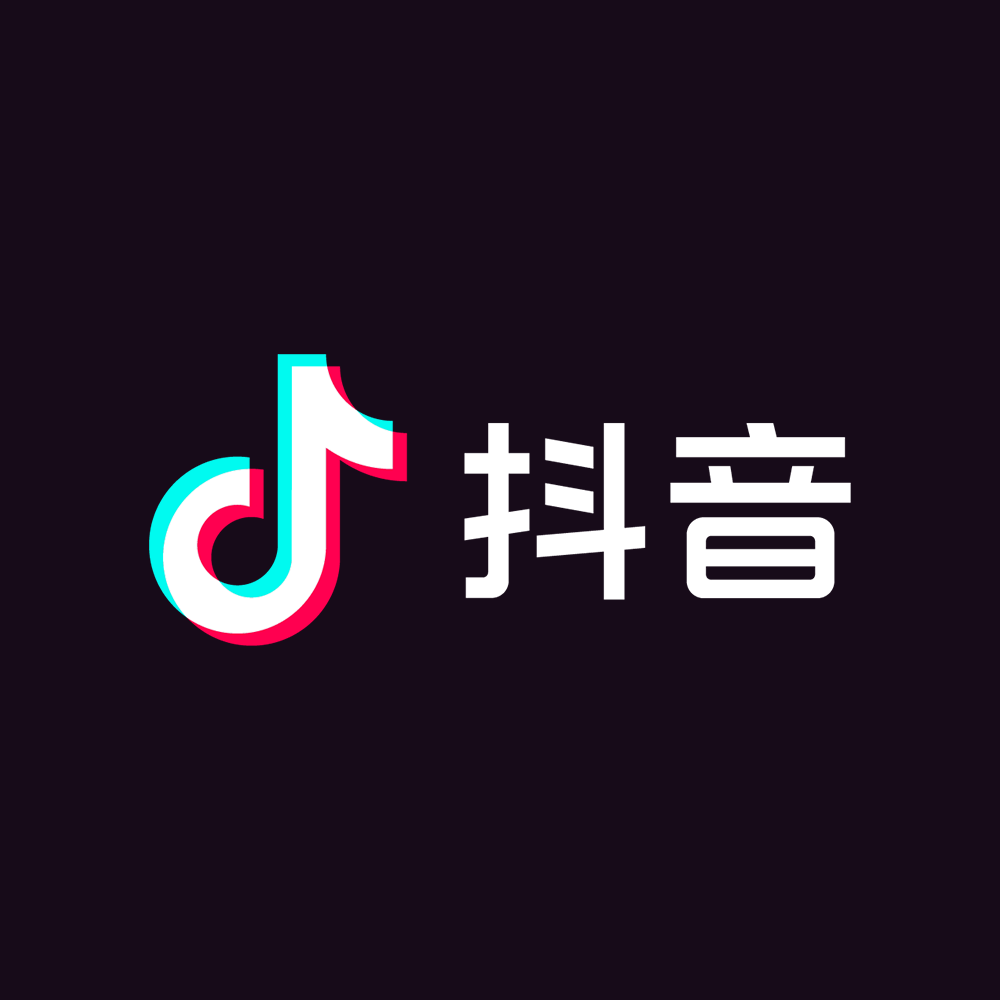 Algorithm
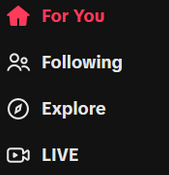 TikTok’s Algorithm is based on

Accounts you follow
Videos you’ve liked, favorited, or shared
Videos you’ve marked as “Not Interested”
Watching a video until the end
Monetization
Advertisements
In-App Coins 
Viral Marketing
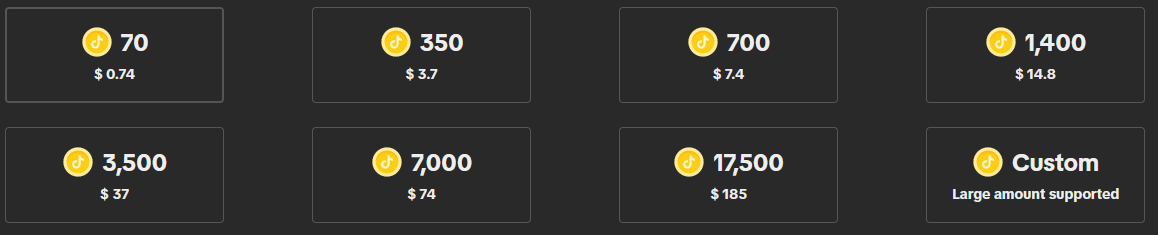 Website Ranks
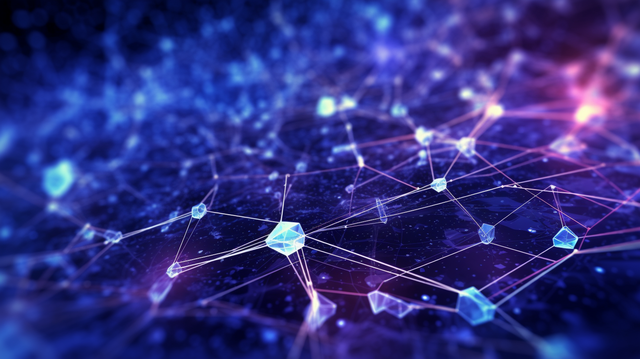 Global rank - #14
Country Rank - #23
Category Rank - #7
Total Visits Last Month – 2.2 billion